Multicomponent FQHE
Tejas Deshpande
Journal club: 18 November, 2014
Last time: composite fermions
Review of FQHE

Laughlin states ν = 1/m
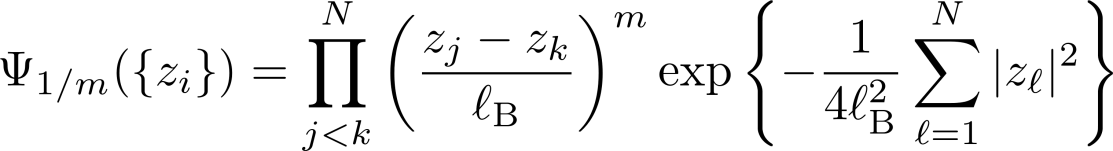 Haldane’s hierarchical construction

Composite fermion “trick”
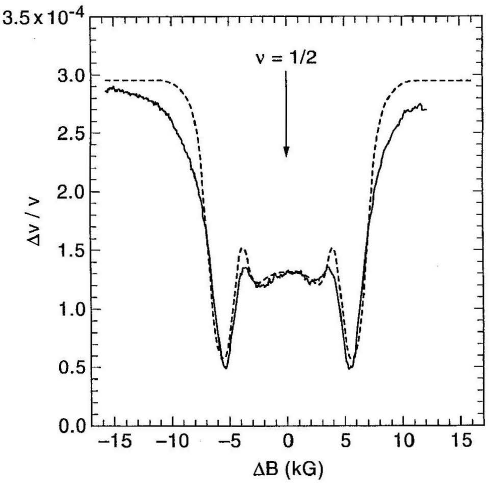 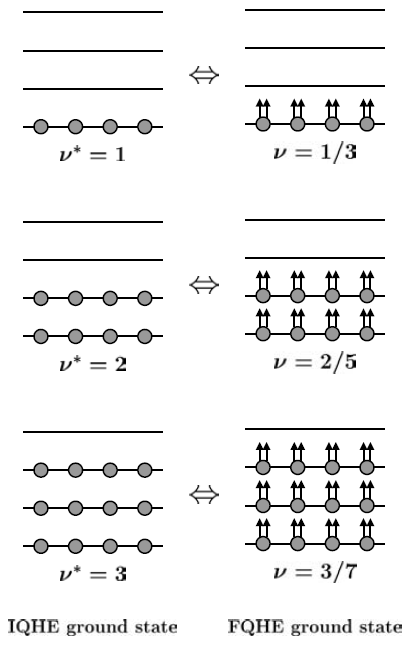 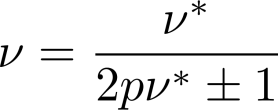 theory
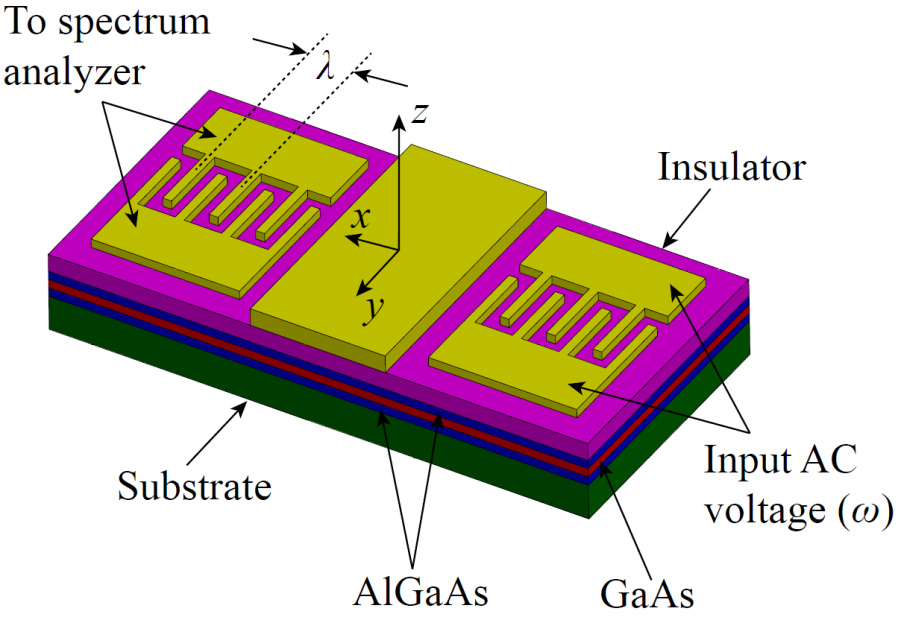 HLR: Composite fermion “theory”
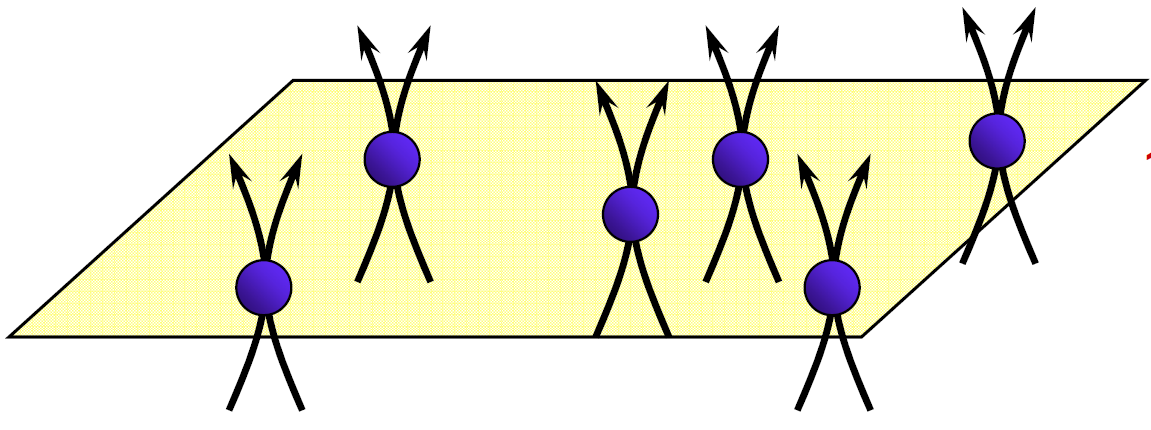 experiment
Review of FQHE experimental techniques
Measuring bulk energy gap

Arrhenius-type thermal activation energy
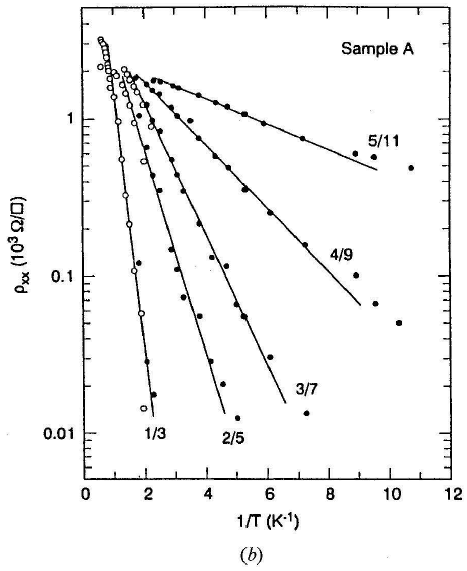 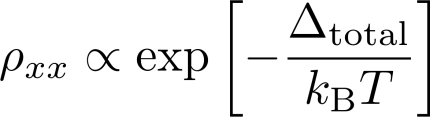 Orbital and spin components included in Δtotal
Local compressibility measurements
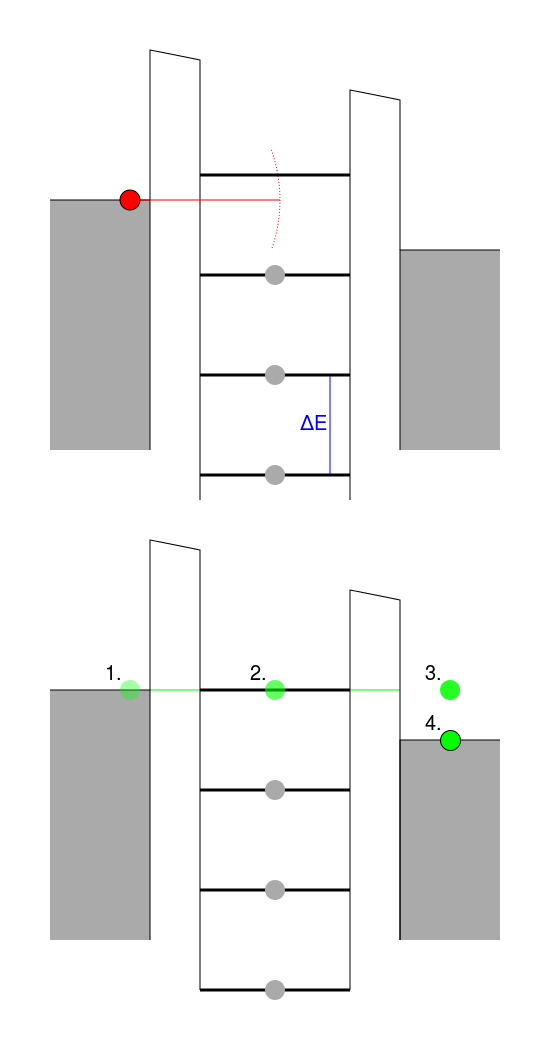 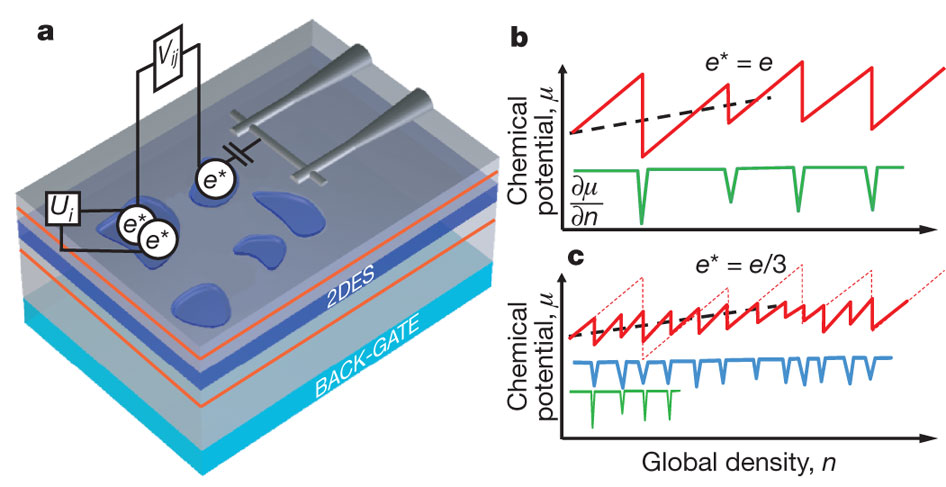 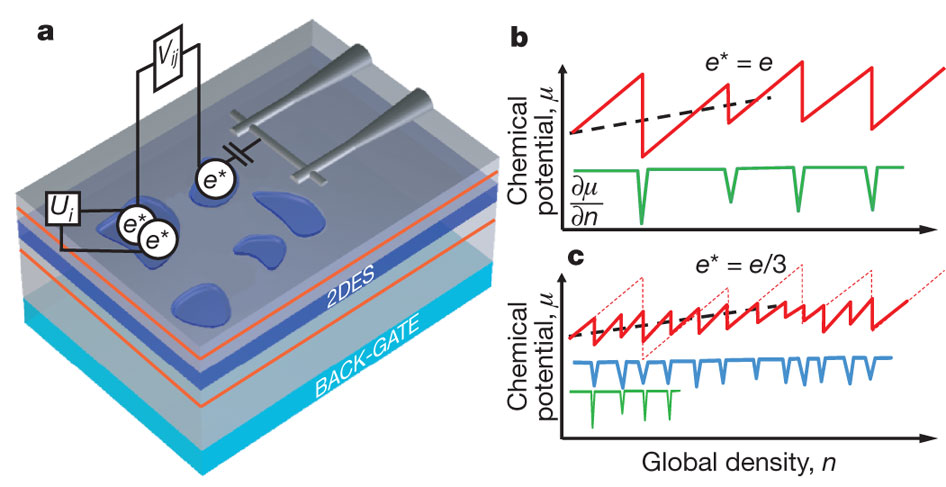 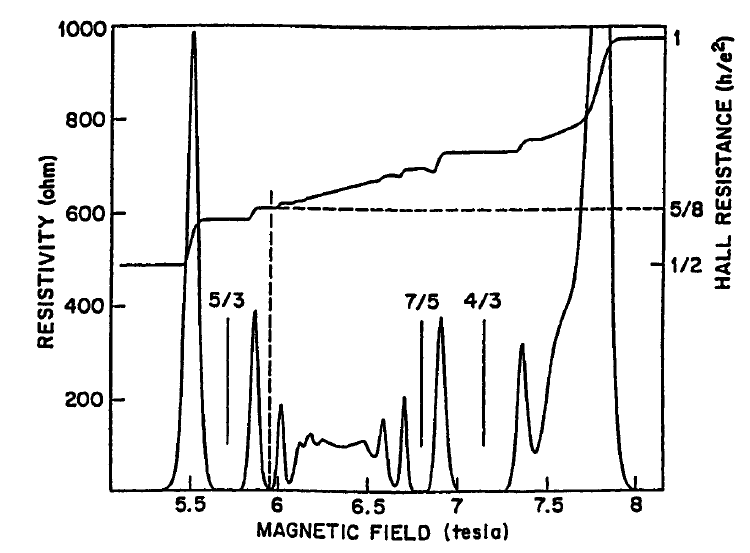 The case of ν = 2/5
Tilted Field Technique

“Daughter state” of ν = 1/3
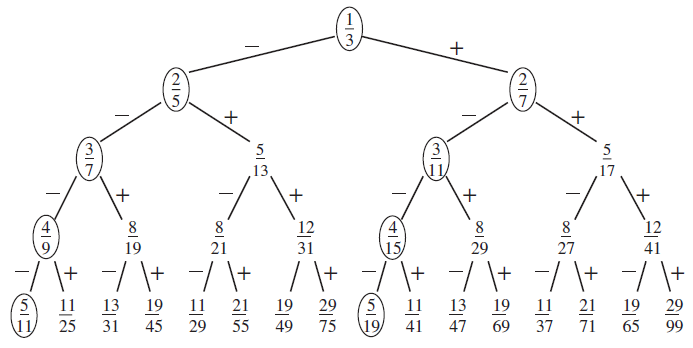 Test effect of in-plane B-field in particle-hole conjugate state ν = 8/5 (2 – 2/5)
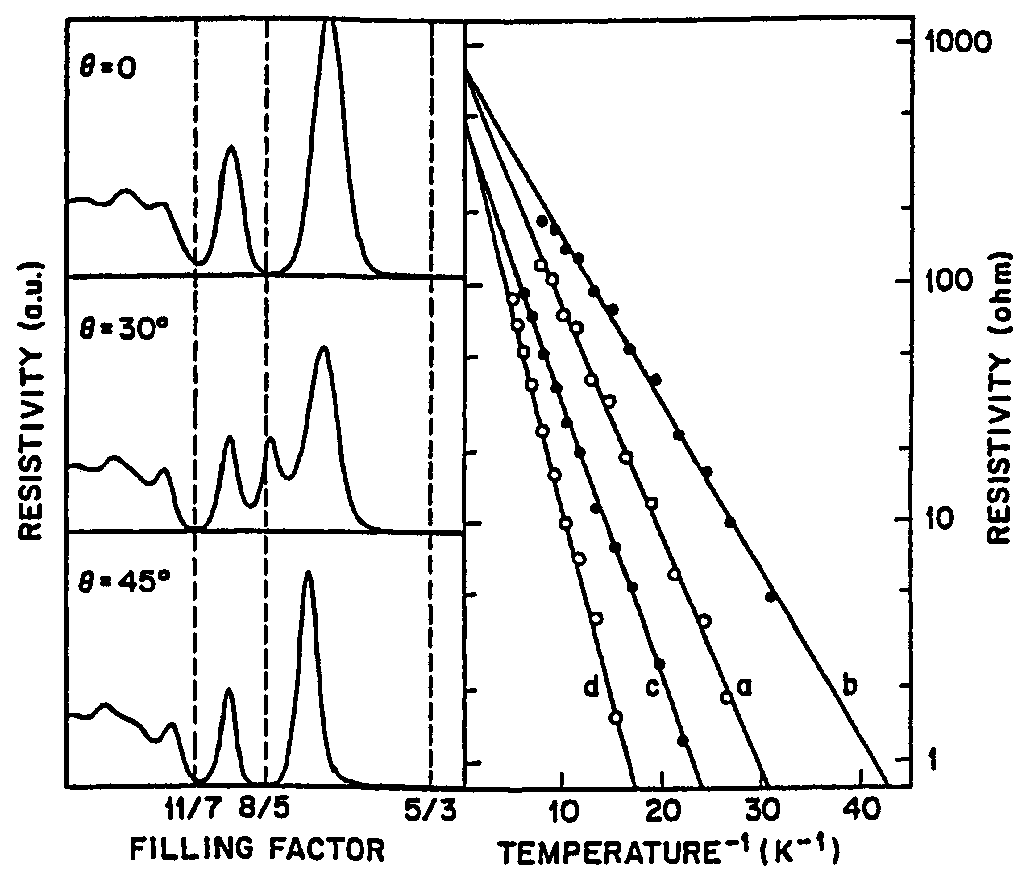 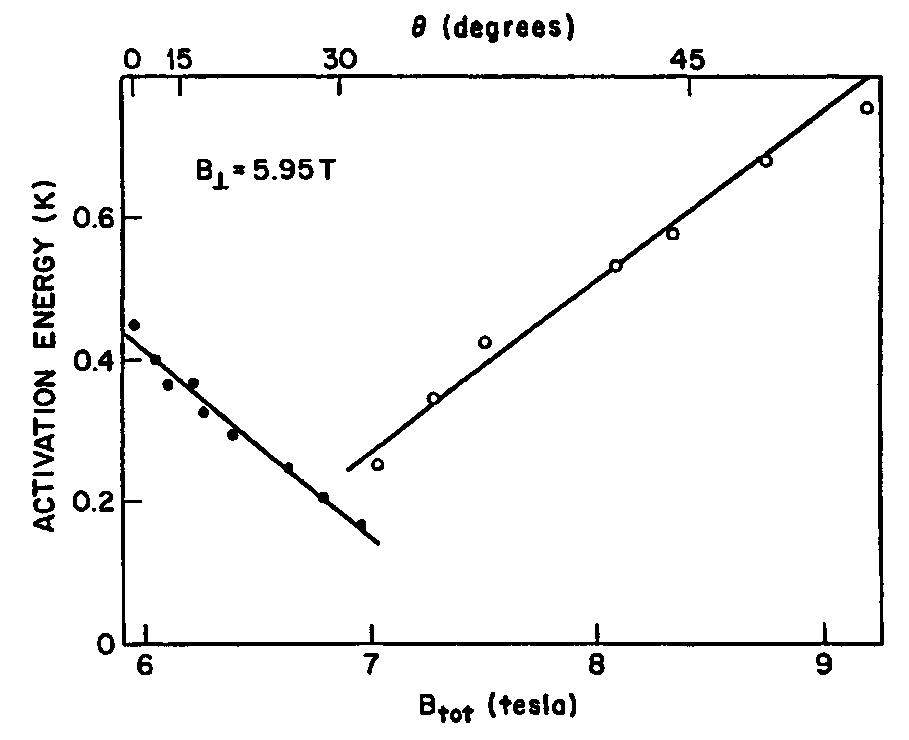 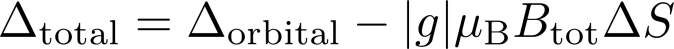 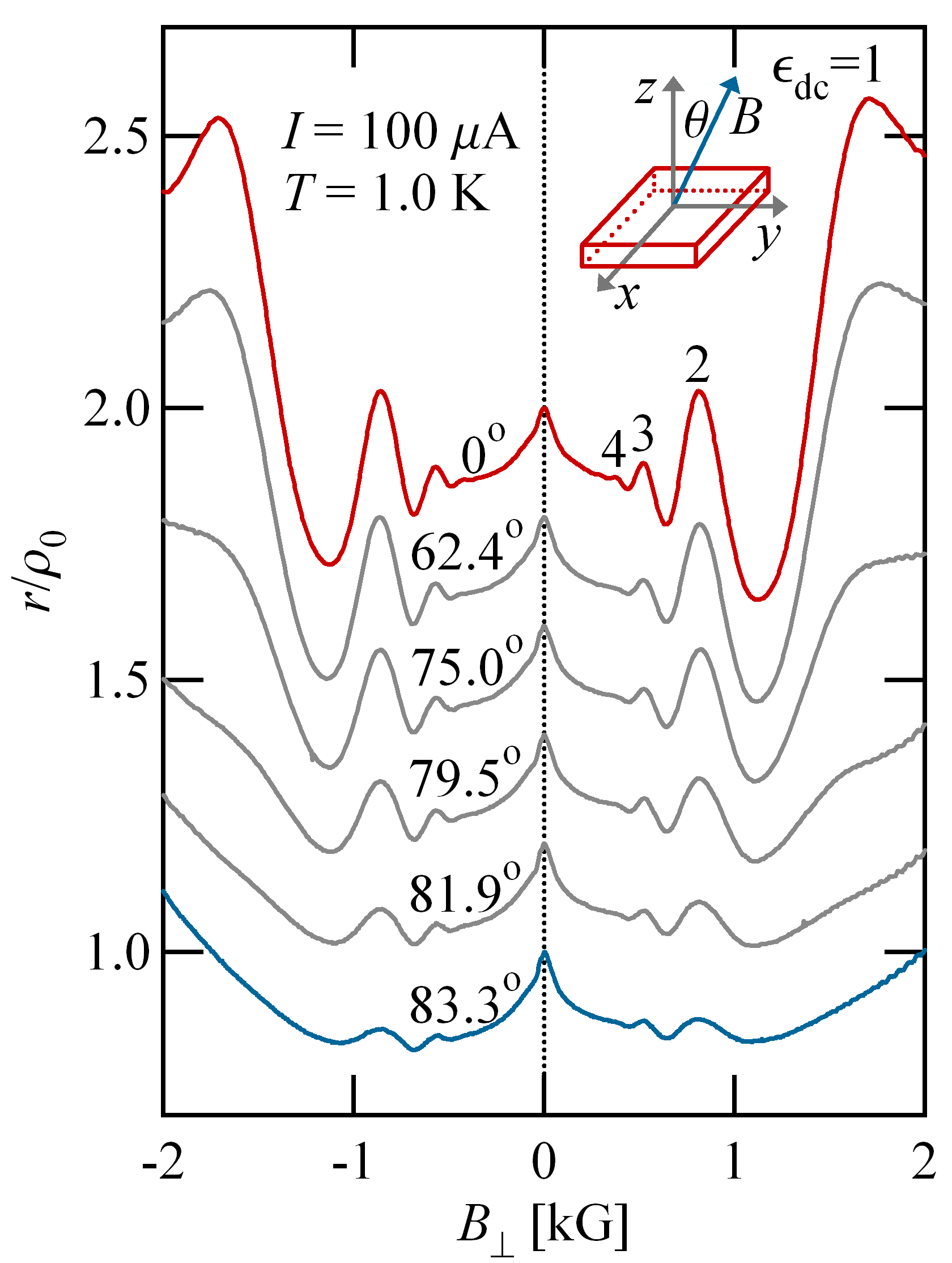 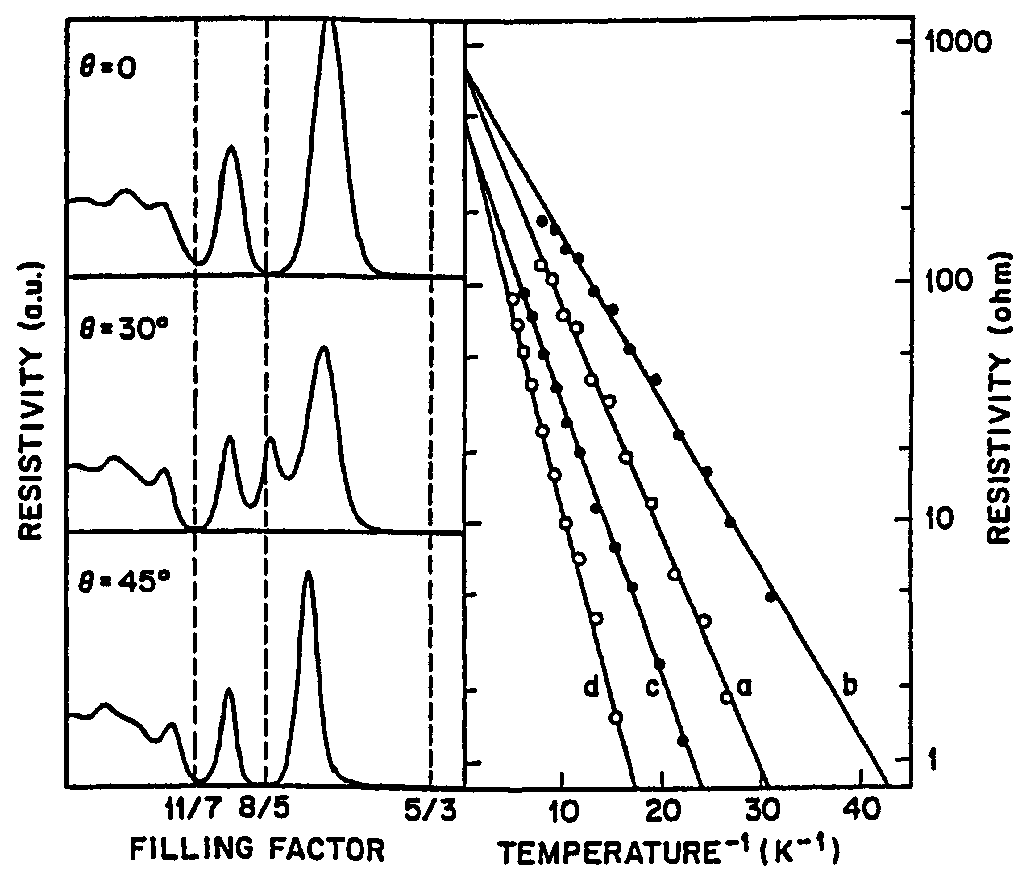 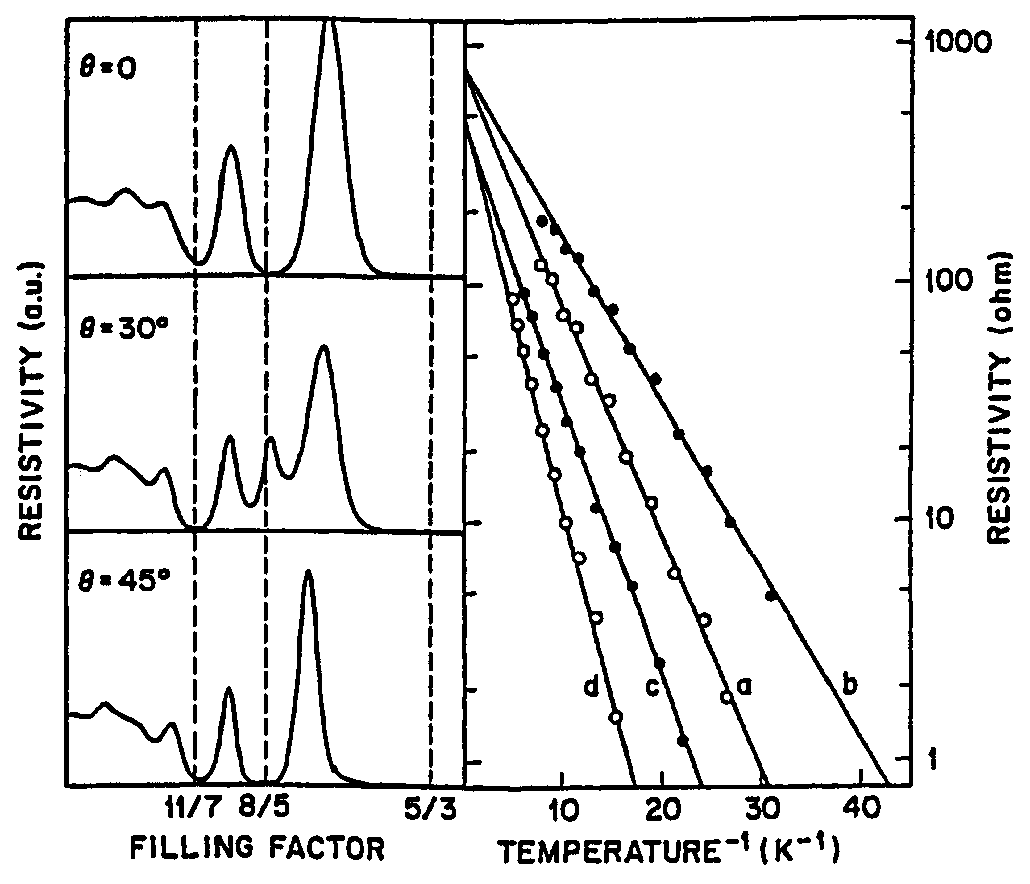 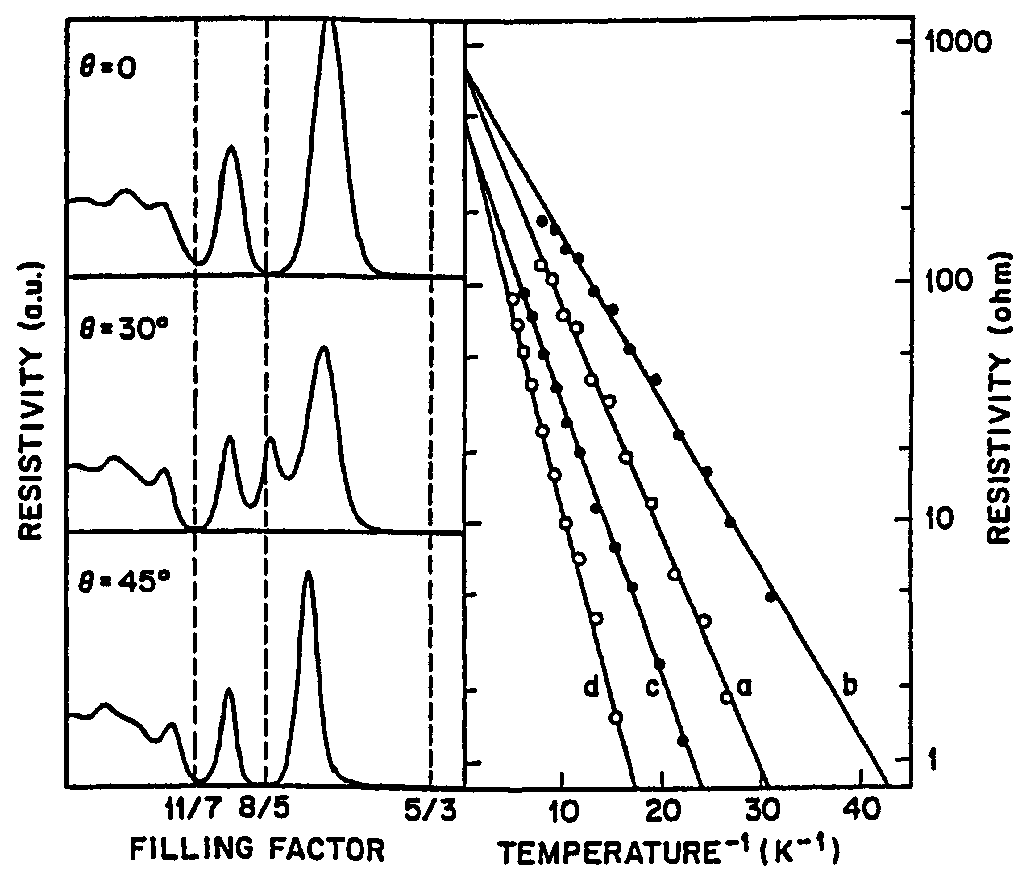 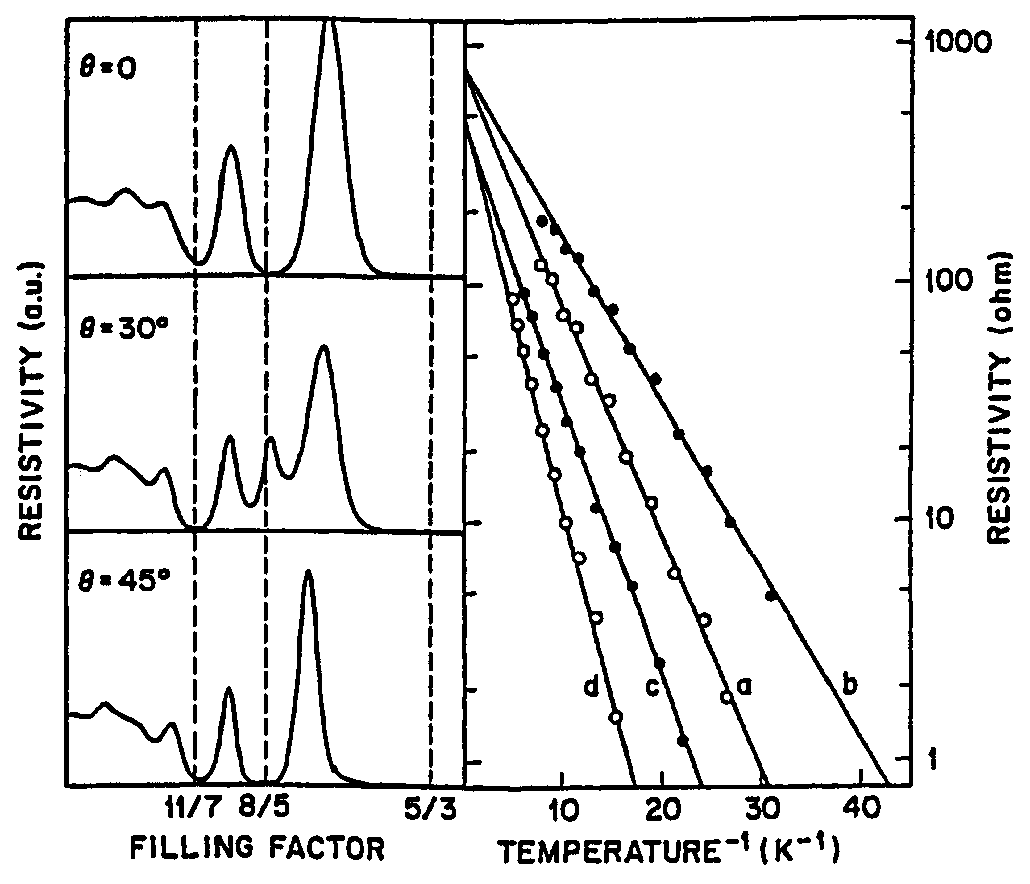 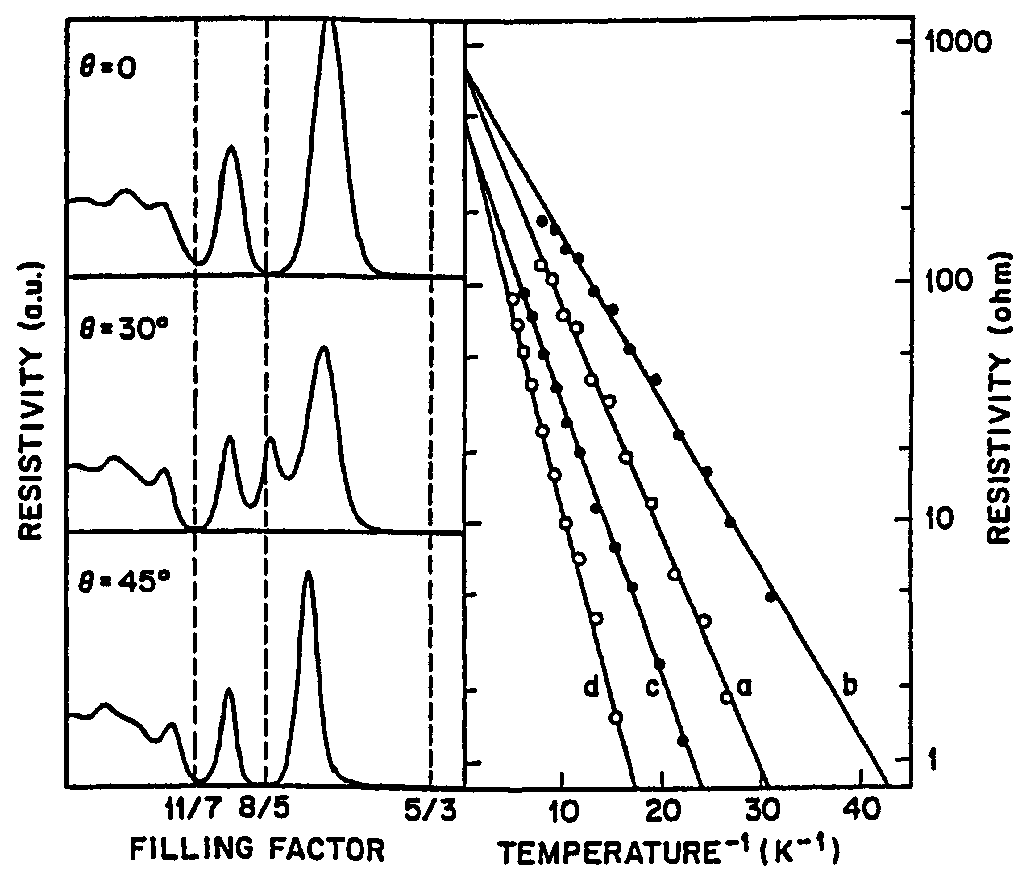 Accuracy of the spinless approximation
Spin DOF in FQHE in GaAs

Explicit Laughlin wavefunction
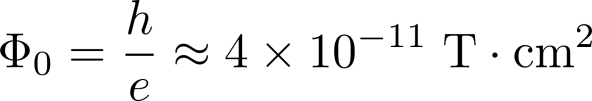 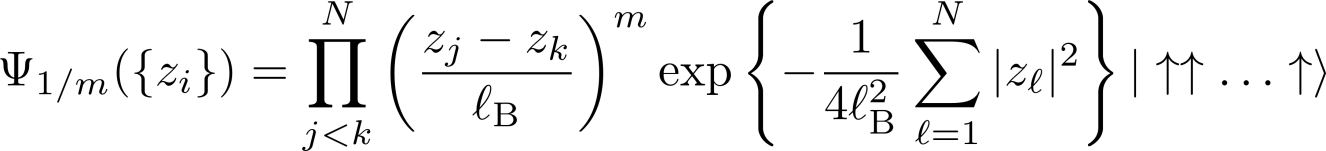 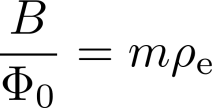 Halperin points out inconvenient detail
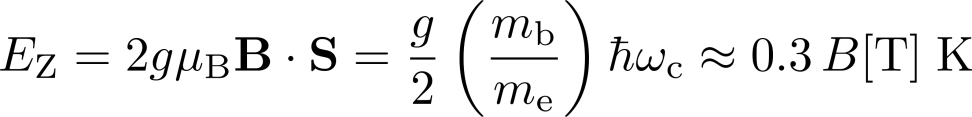 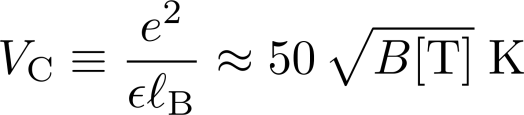 Example: ν = 1/3 Laughlin state
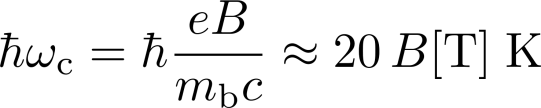 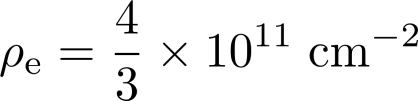 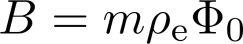 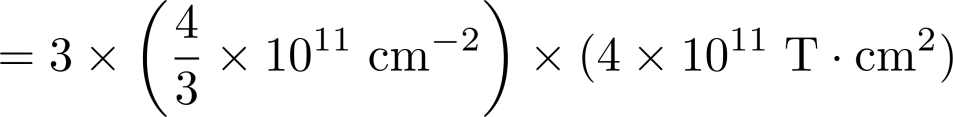 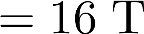 Compare energy scales for ν = 1/3 Laughlin state
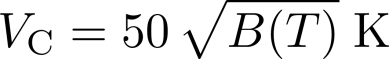 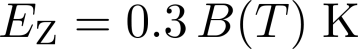 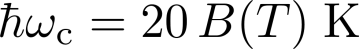 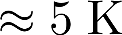 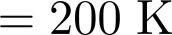 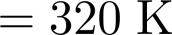 Two-component FQHE
Spin DOF in FQHE in GaAs

Explicit Laughlin wavefunction
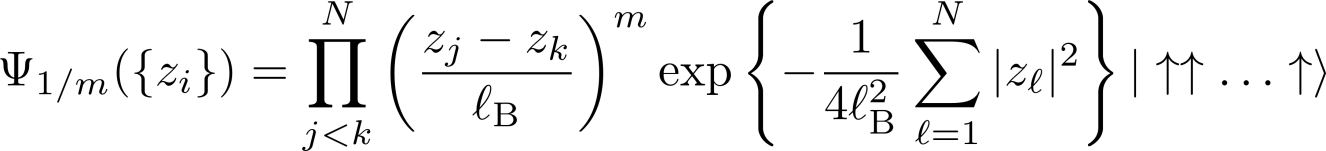 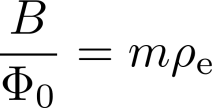 Halperin’s generalization of the Laughlin wavefunction
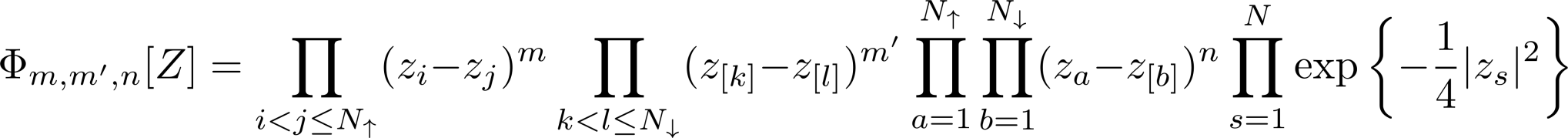 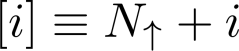 Flux-particle relation
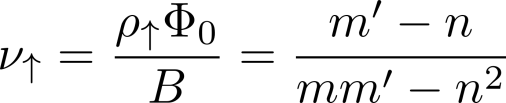 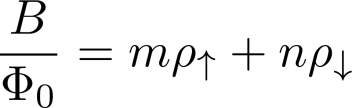 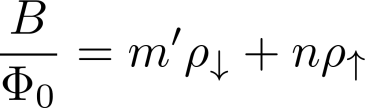 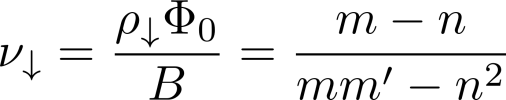 Case {m, m, m} ⇒ Laughlin ν = 1/m state
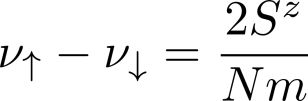 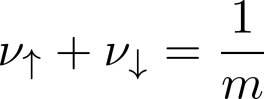 Topological defects in FQHE
Skyrmions: closer look at Laughlin quasiparticle

Real charge enclosed in region Γ
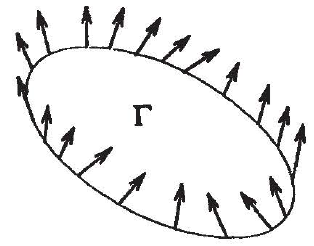 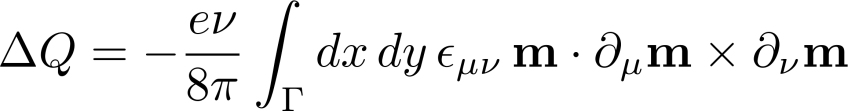 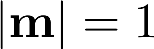 Overall phase across Γ = Berry + Aharonov-Bohm
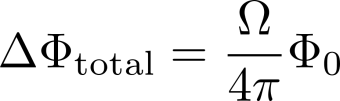 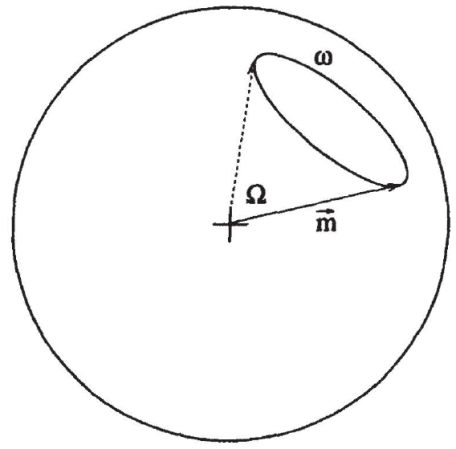 Generalized Laughlin argument
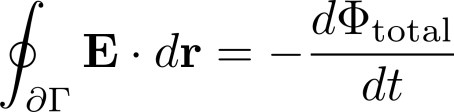 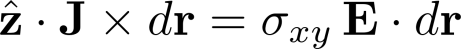 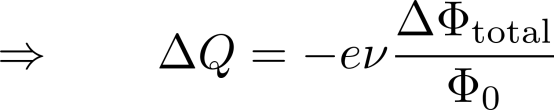 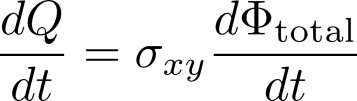 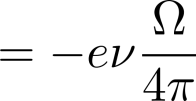 Infinitesimal square loop
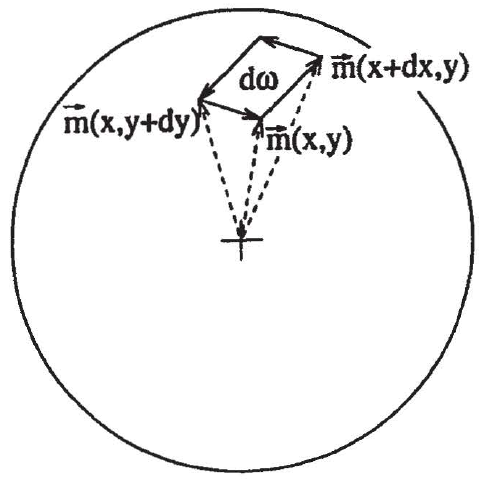 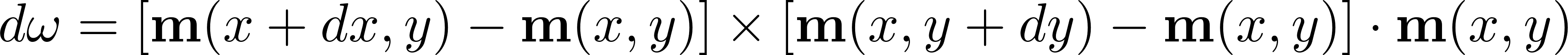 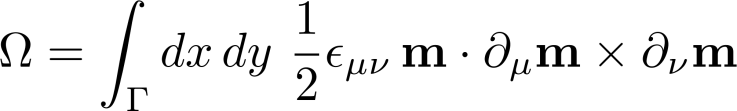 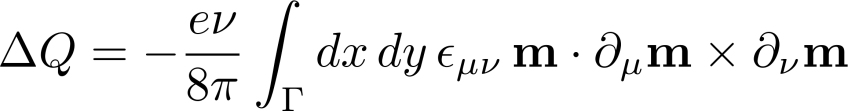 Topological defects in FQHE
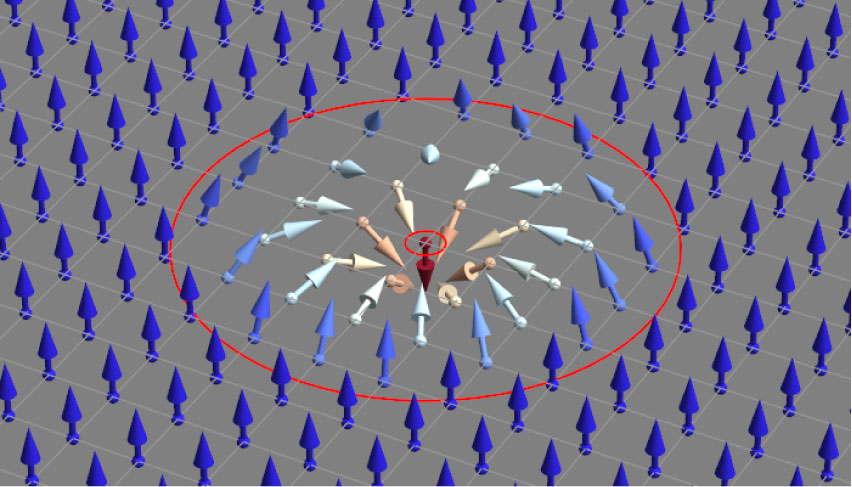 Skyrmions and merons

Real charge enclosed in region Γ
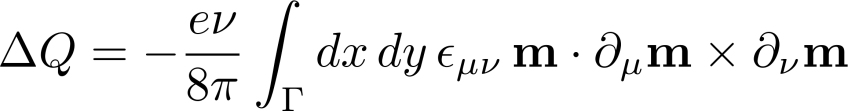 Skyrmion with unit winding traps e/m charge
Break SU(2) ⇒ meron = half skyrmion ⇒ charge = e/2m
Four types of merons

Skyrmions as charged meron bound states (gapped)
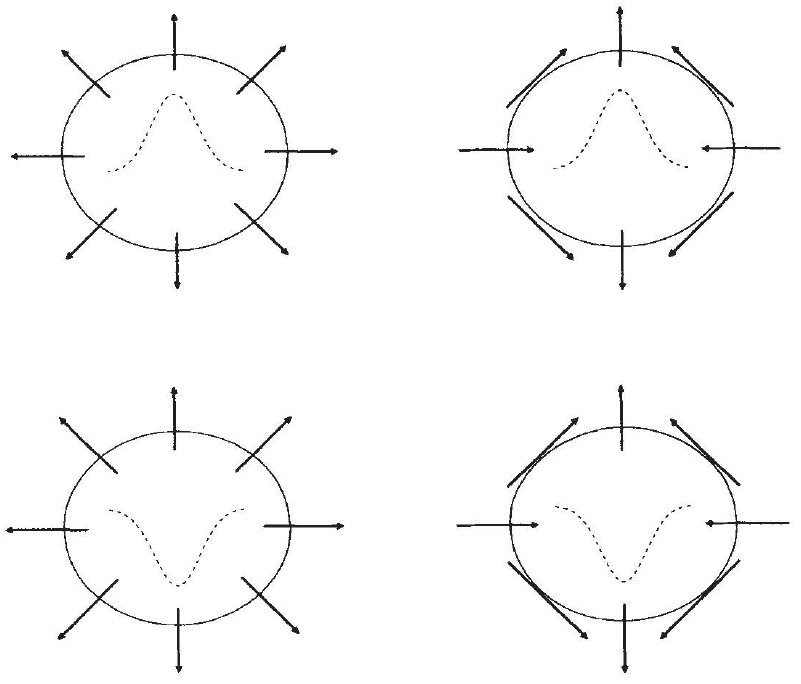 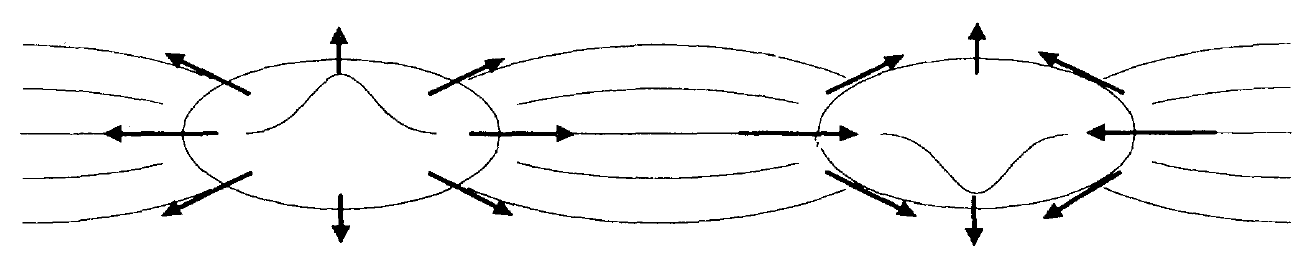 Neutral bound states ⇒ spin waves (gapless)
Bilayer FQHE
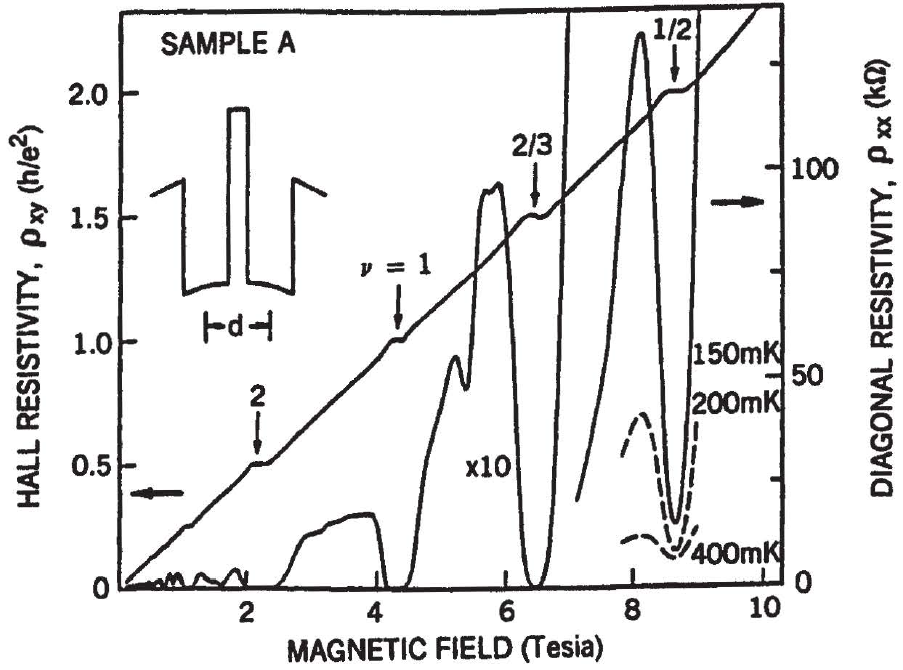 The ν = 1/2 “QHE”

Layer DOF ⇒ pseudospin

ν = 1/2 = 1/4 + 1/4

Halperin wave function
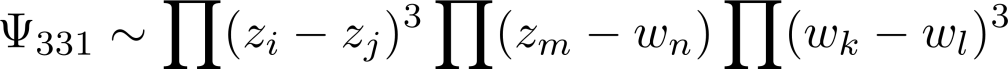 Superfluid at ν = 1 = 1/2 + 1/2

Halperin wave function
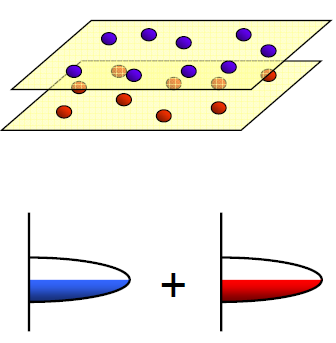 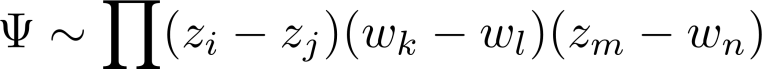 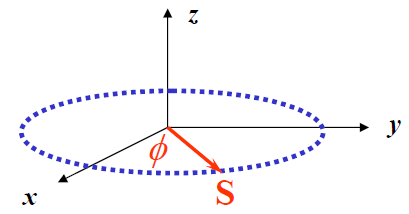 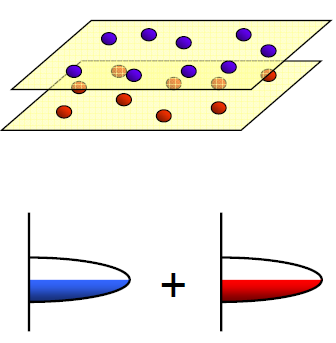 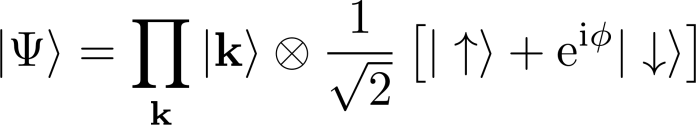 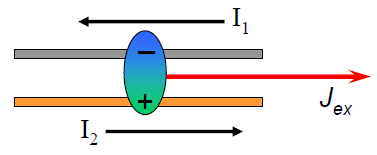 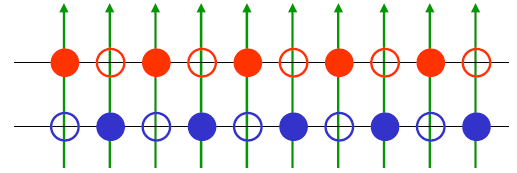 Moore-Read state
The Pfaffian wave function

Recall Halperin-Lee-Read (HLR) wave function
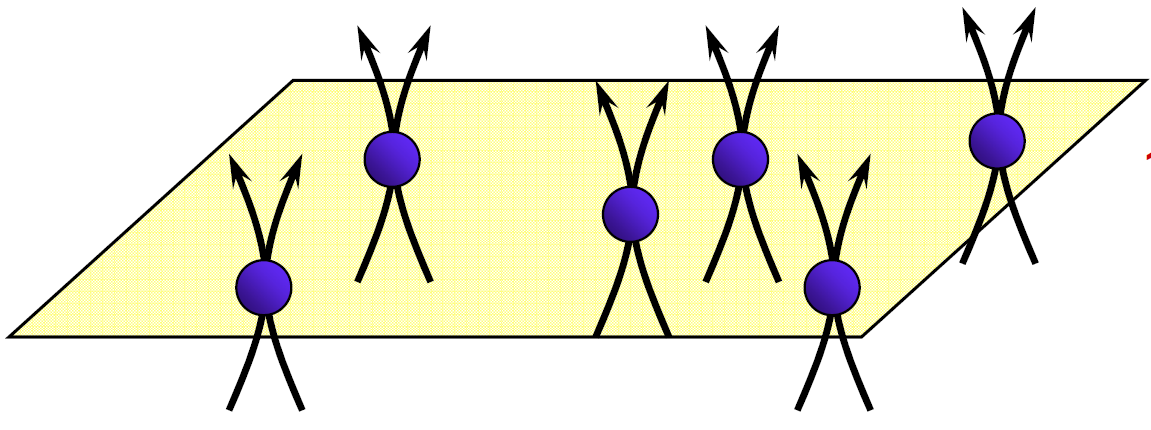 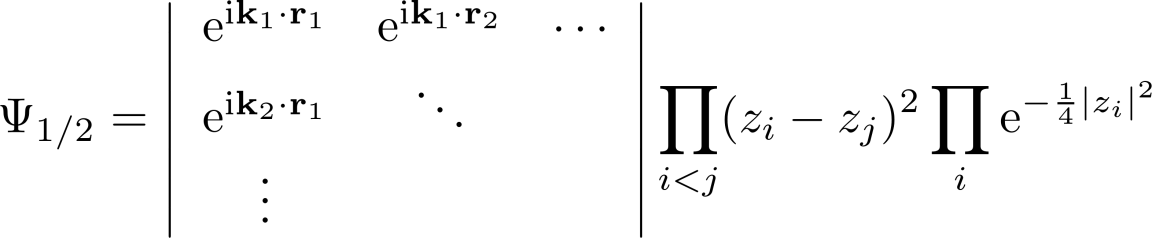 Wave function for the Moore-Read (MR) phase
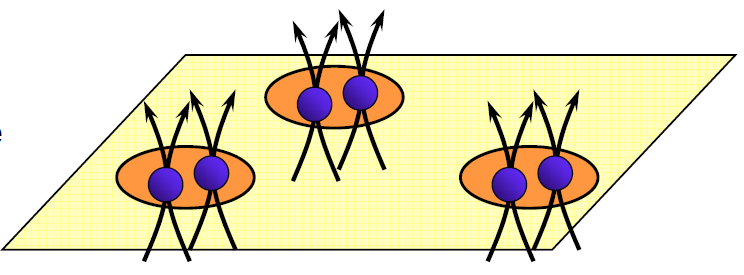 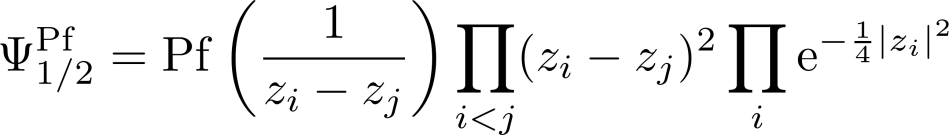 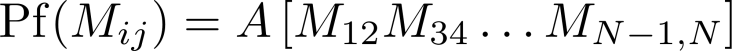 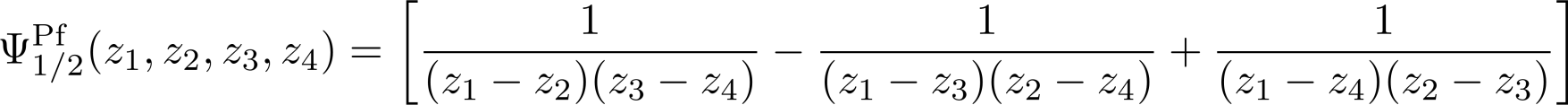 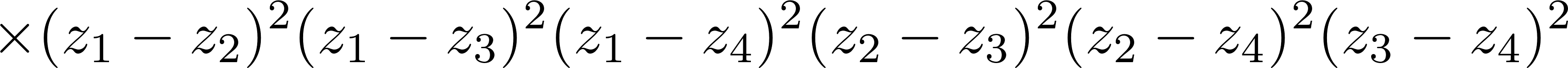 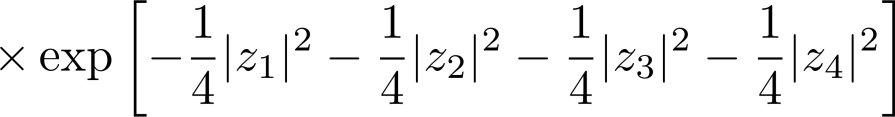 BCS wave function ansatz
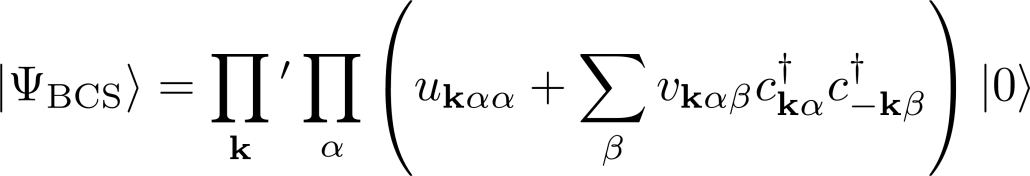 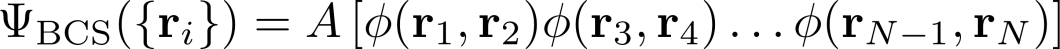 Back to gauge arguments
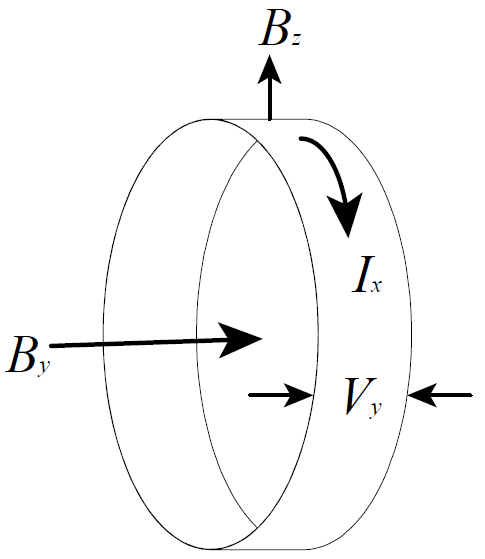 QHE vs. Superconductivity

QHE: Laughlin gauge argument
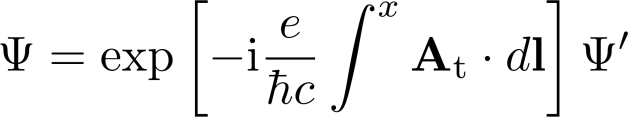 Bottom-line: no excitations smaller than ϕ0
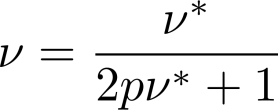 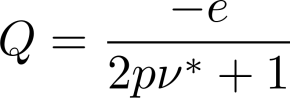 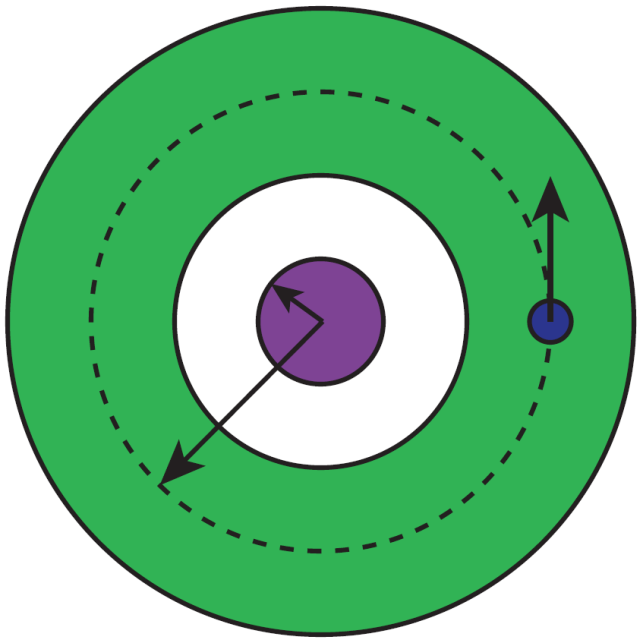 Superconductor: complex order parameter
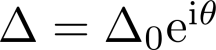 With cooper pair charge q = 2e and single-valued Δ
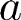 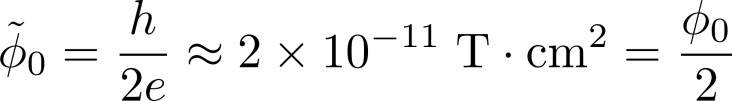 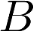 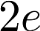 Moore-Read state: only 2 quasihole excitations possible

Each quasihole carries “e/4” quasiparticle
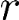 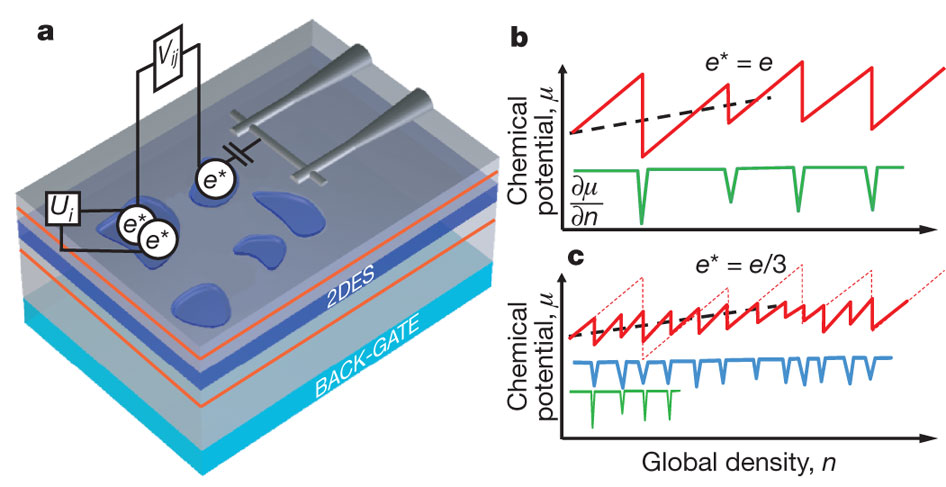 Detecting Moore-Read quasiparticle
Local compressibility measurements

Ratio of charge quasiparticles
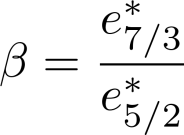 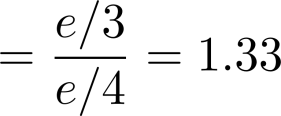 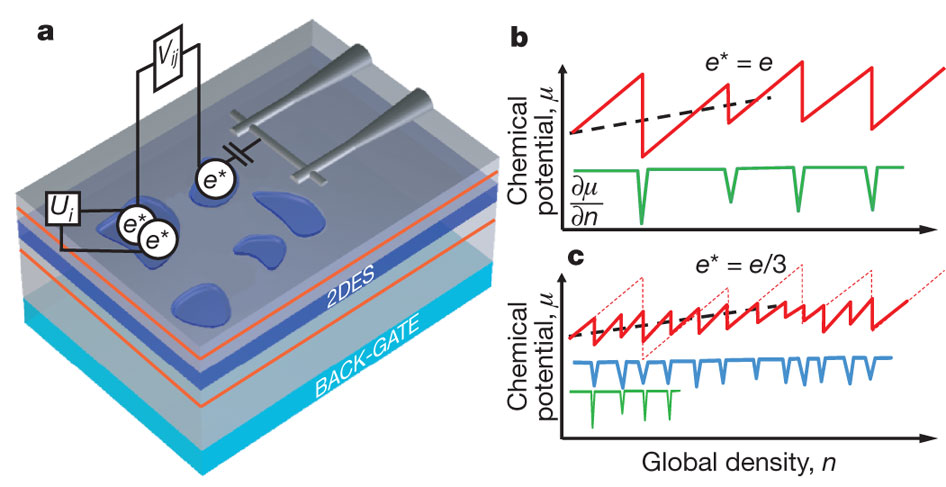 Measure correlation function
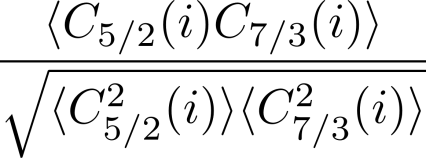 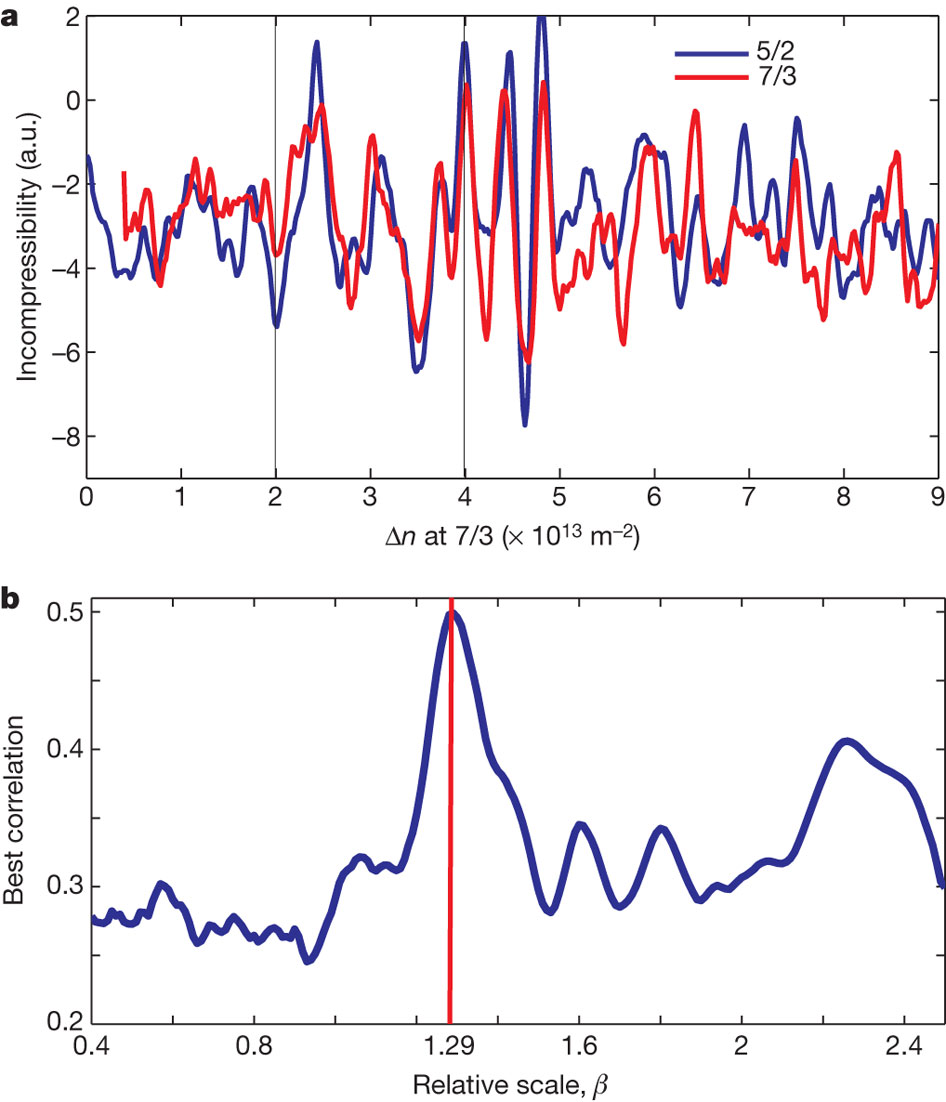 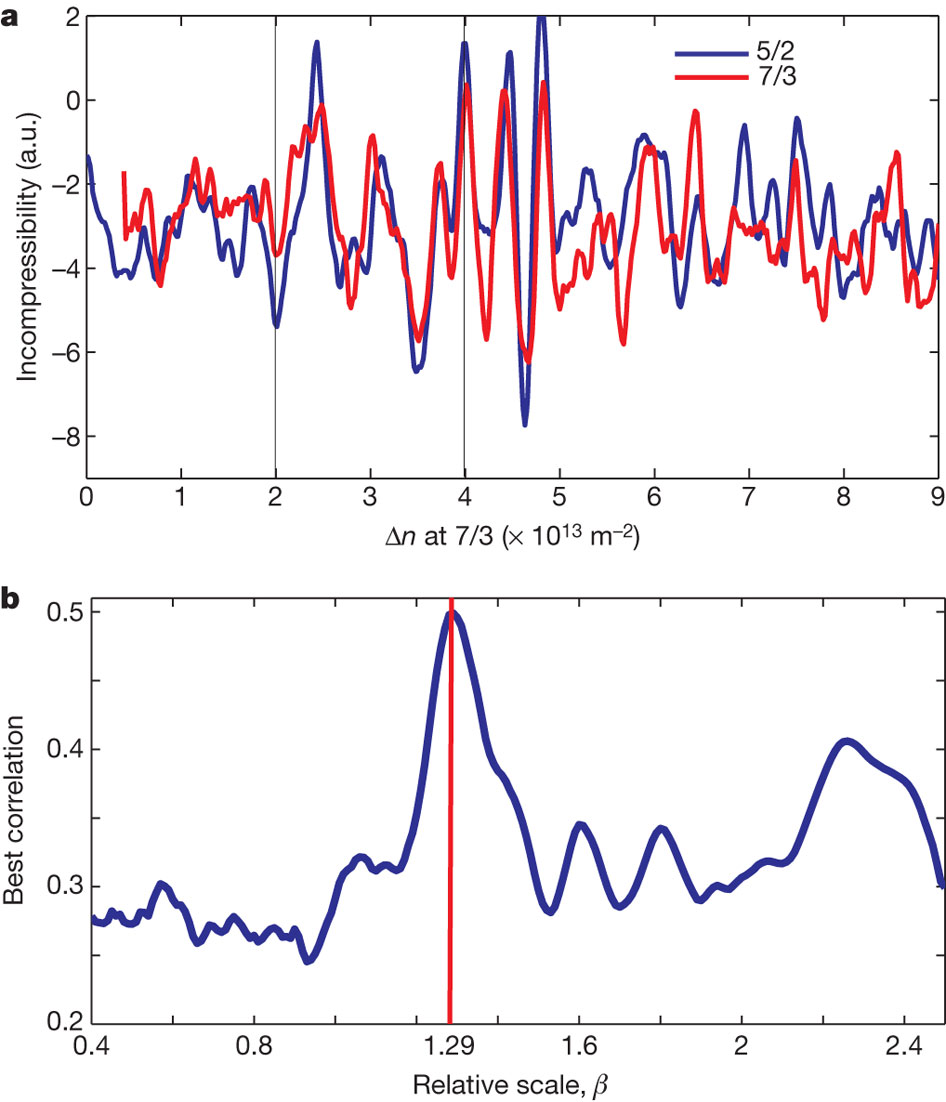 ν = 5/2: polarized or unpolarized?
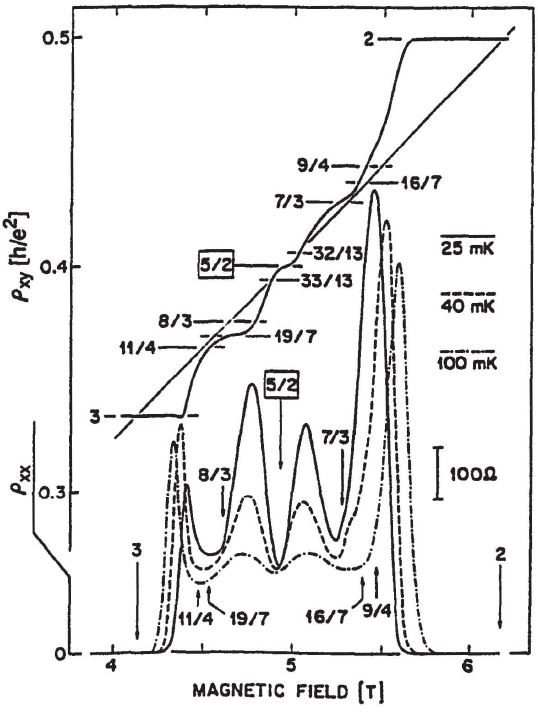 Instability in tilted field measurements
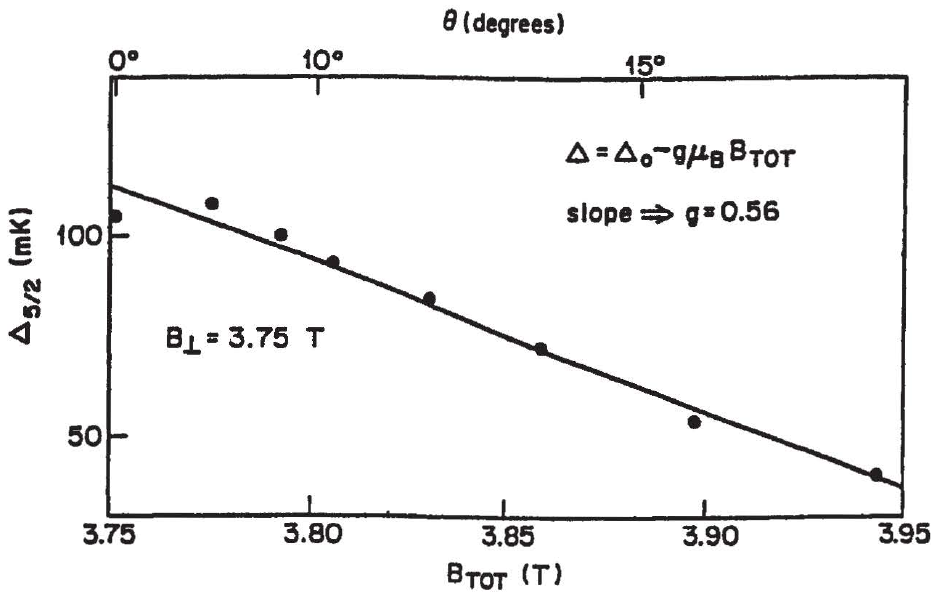 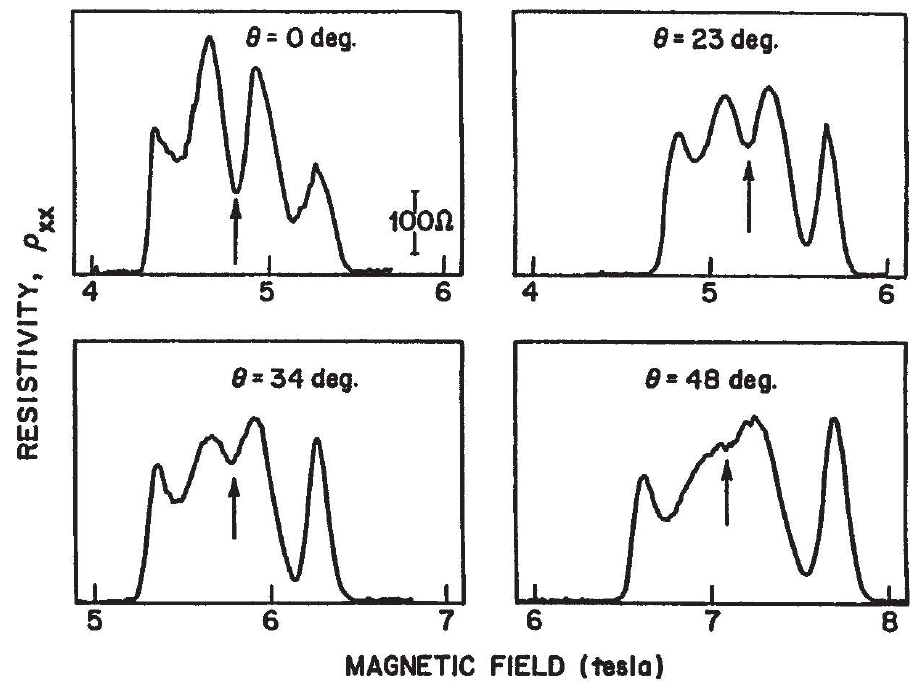 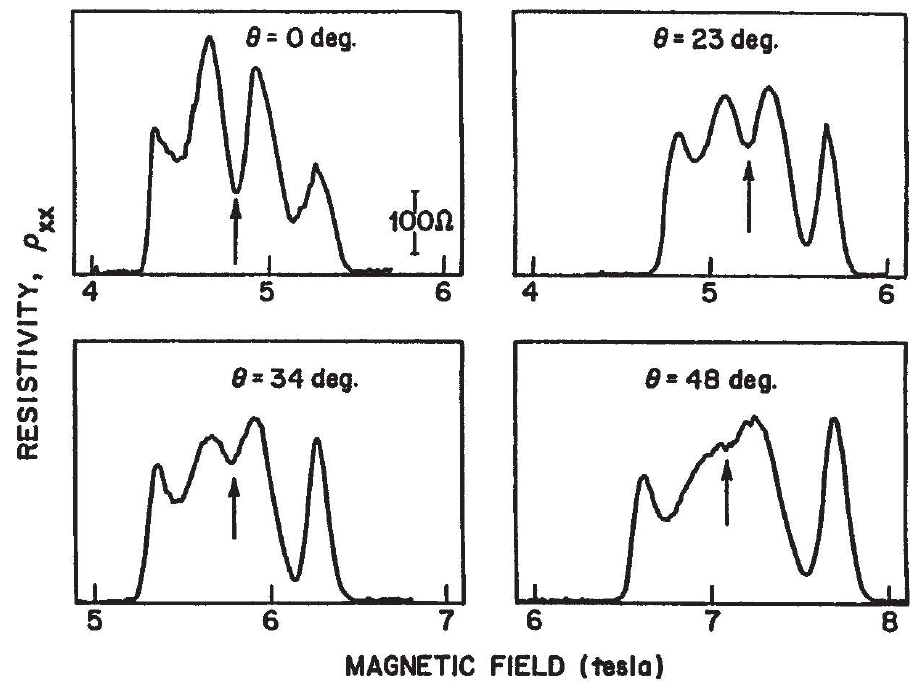 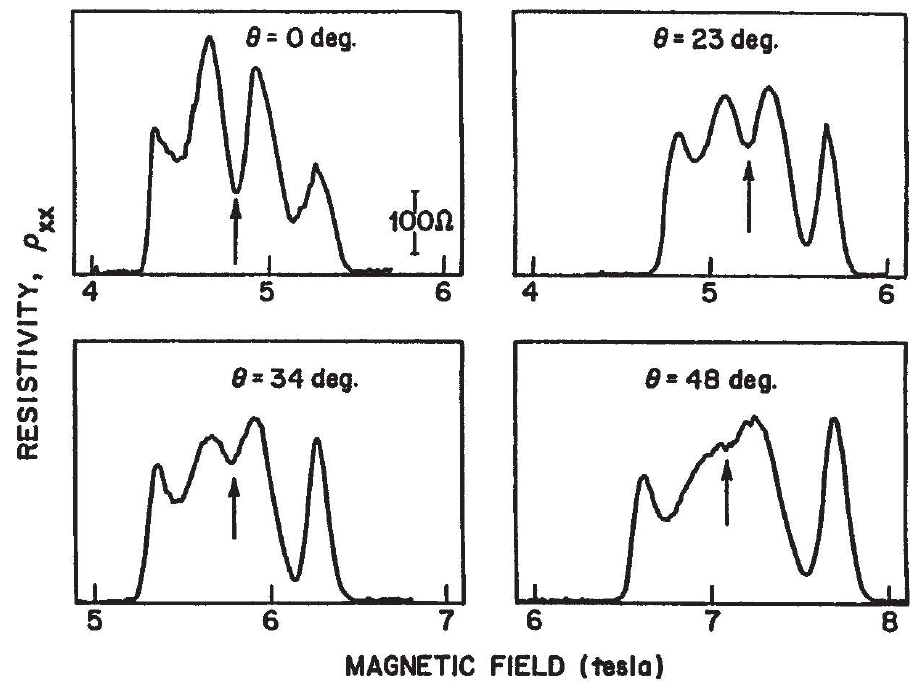 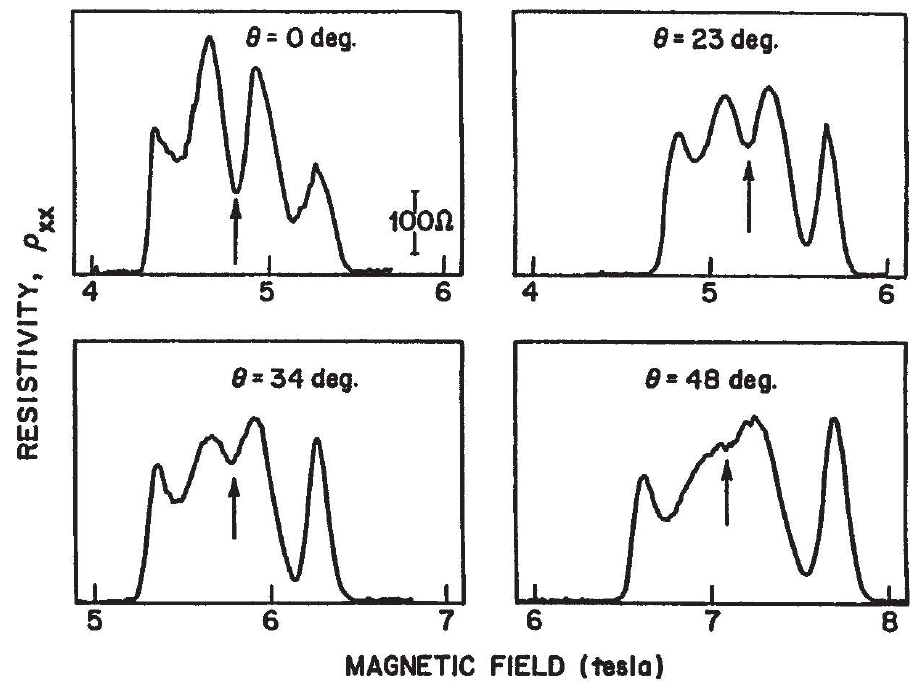 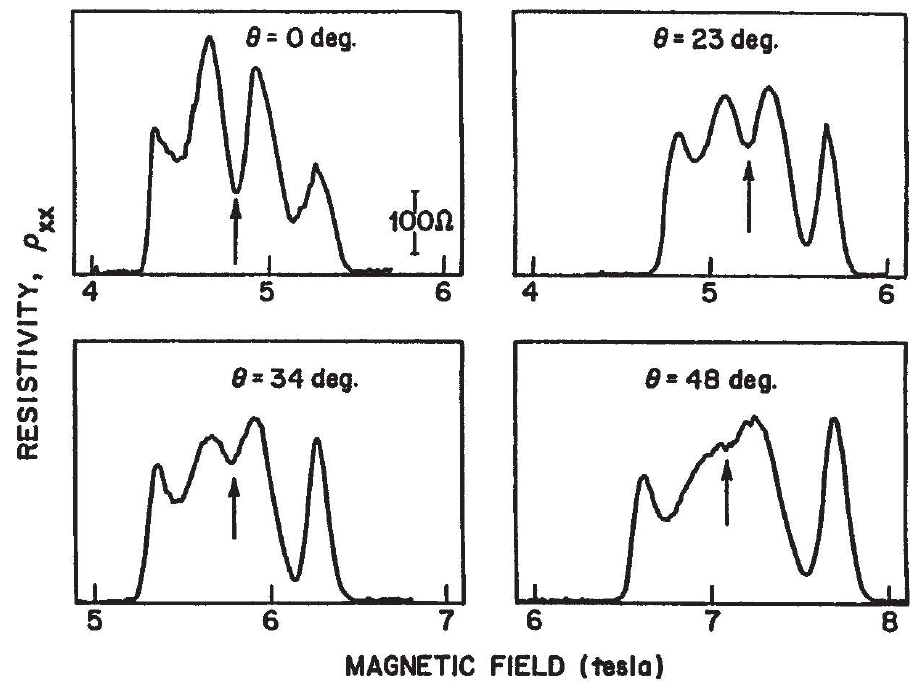 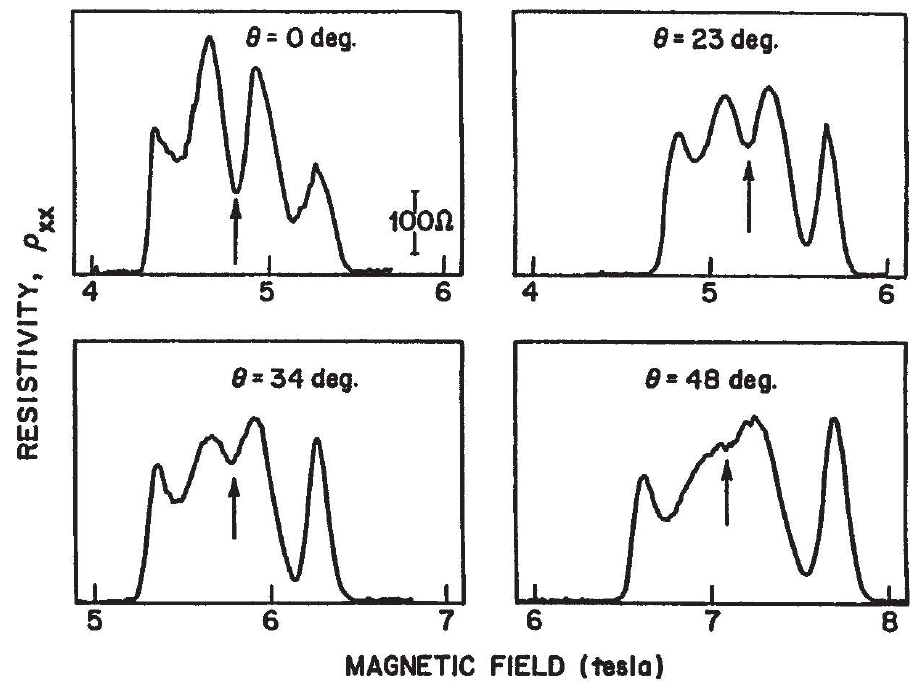 Summary and Conclusions
Part 1: Composite fermions

Convenient FQHE to IQHE mapping

Halperin-Lee-Read (HLR): metallic state at single layer ν = 1/2
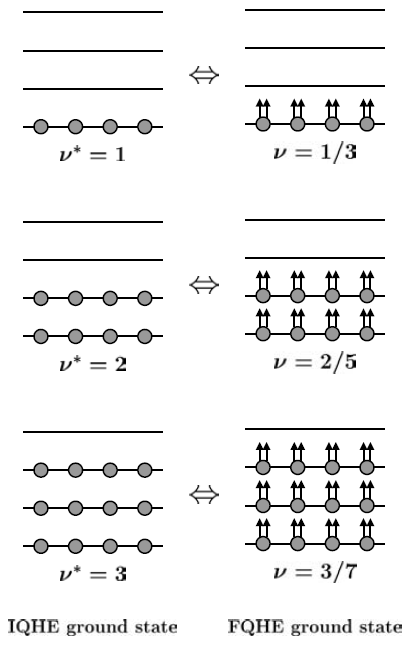 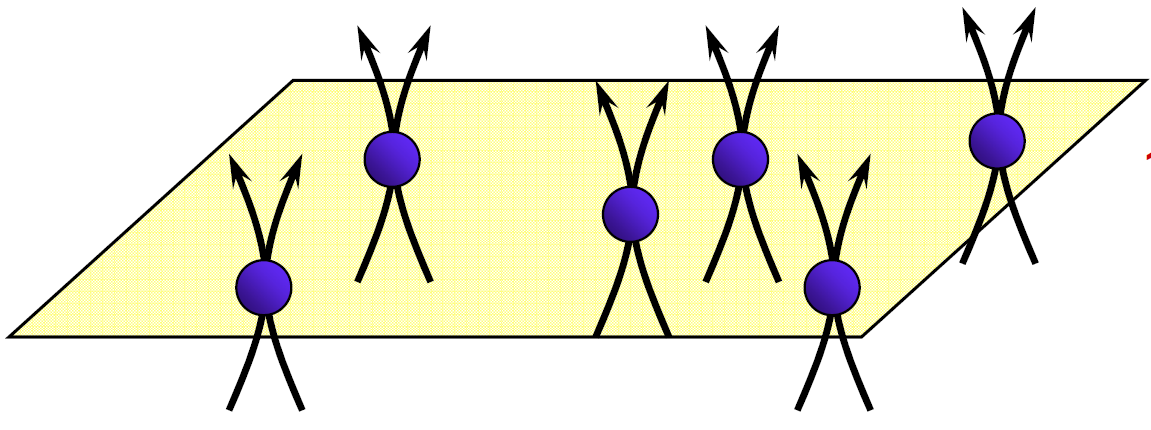 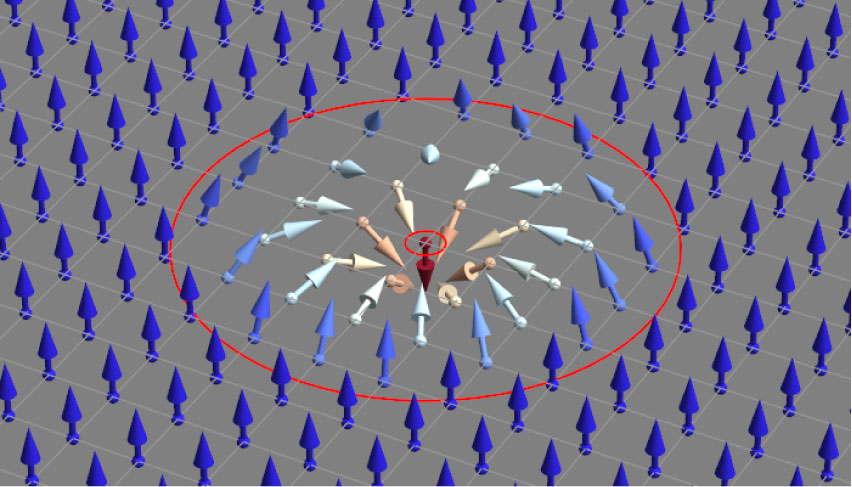 Part 2: Multicomponent FQHE

Quantum Hall Ferromagnetism

Topological spin excitations

Excitonic superfluidity in bilayer system
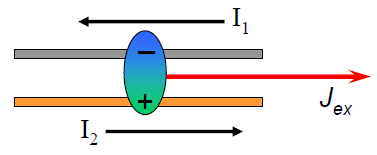 Thanks for listening
Questions?